Project ASCEND!
Embry-Riddle Aeronautical University
Fall 2015 & Spring 2016
Team Organization
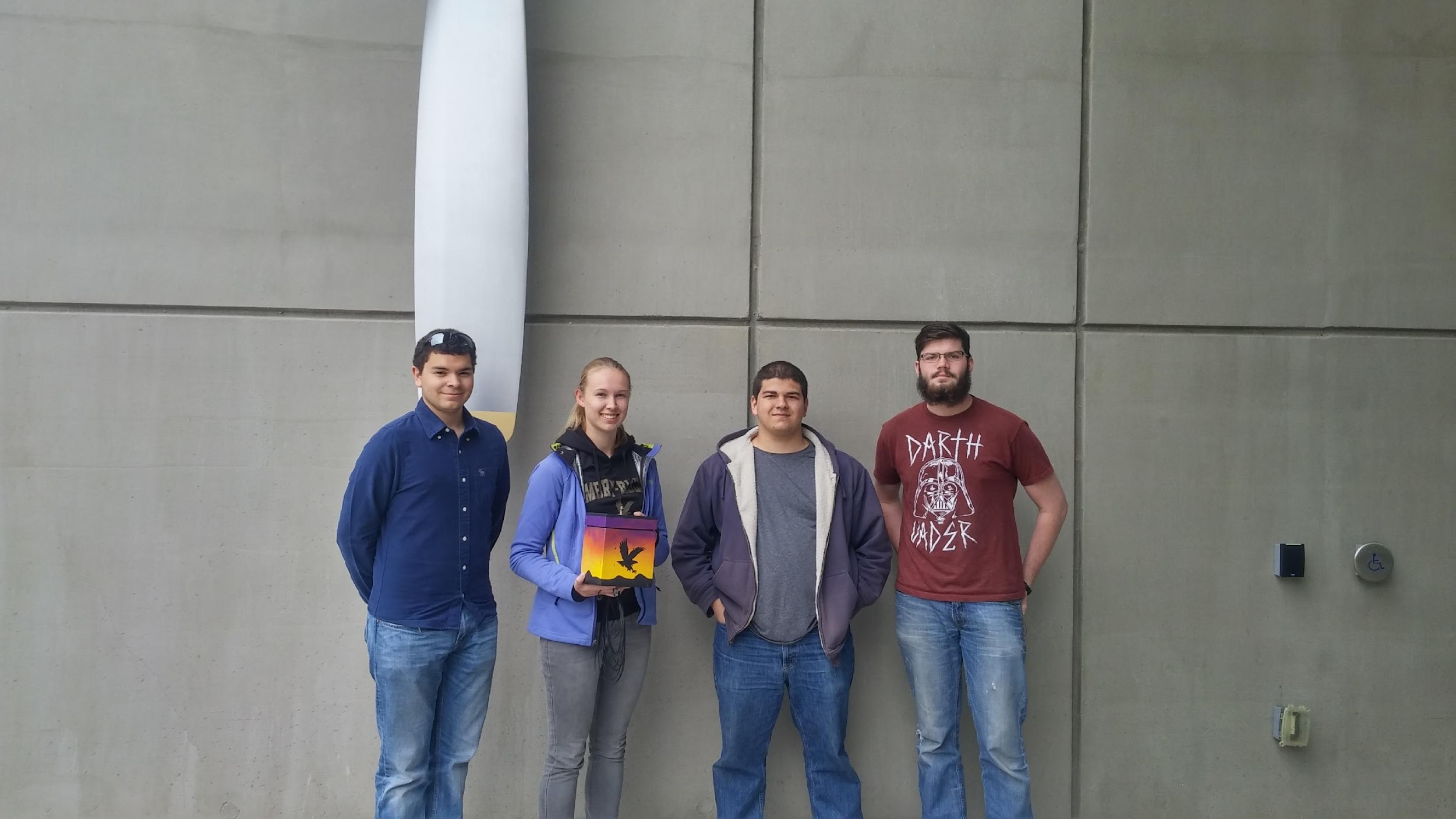 Joseph Mena: PM, Electrical – Middle left
Rachael Rise: Structures – Middle right
Bryan Schaefer: Structures – Far left
Tom Skoda: Software – Far right
‹#›
Fall 2015
The Experiment
3 solar panels
Testing current output of panels
Solar panels were to be tested for EagleSat
‹#›
Fall 2015
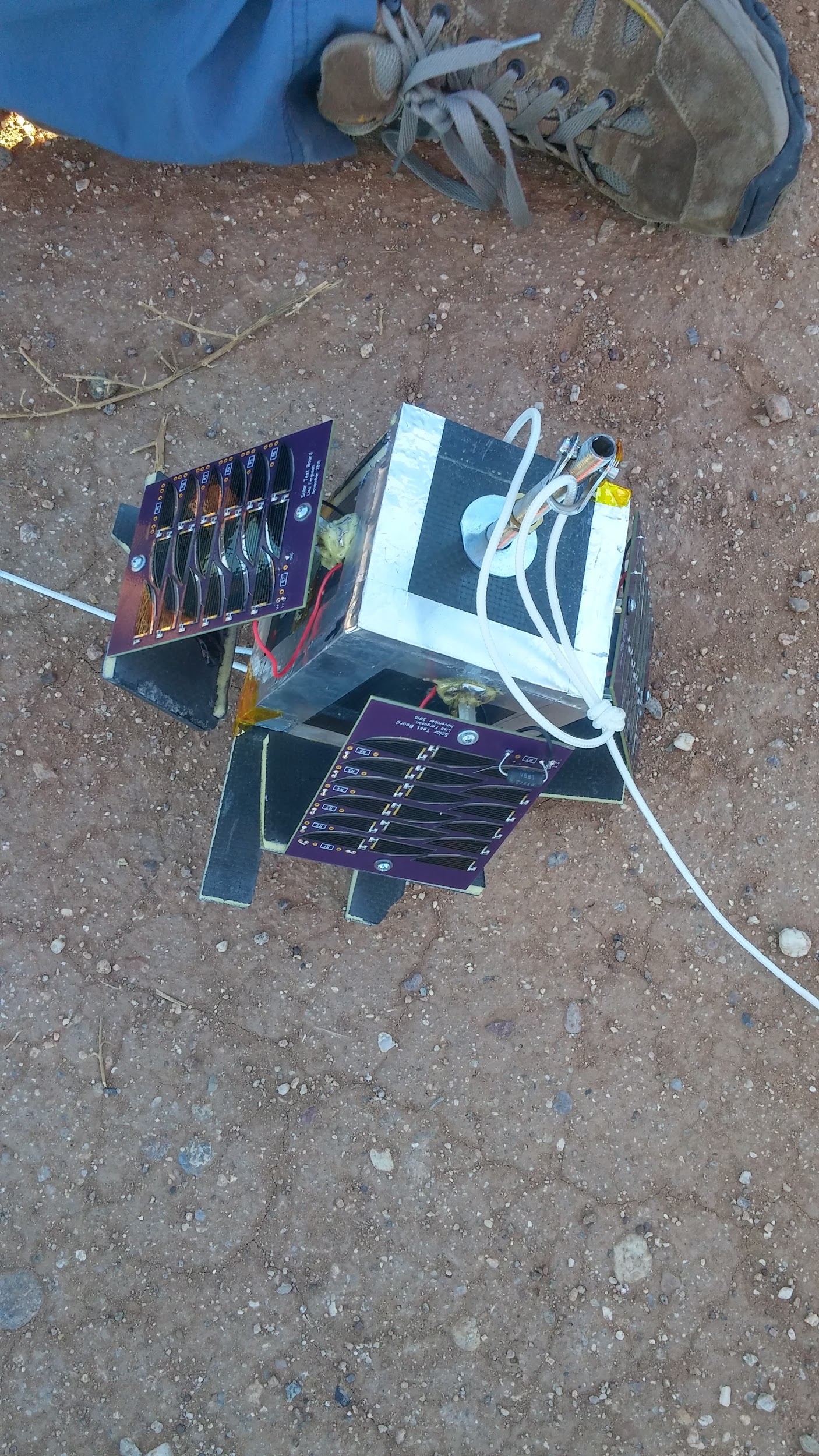 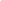 ‹#›
Fall 2015
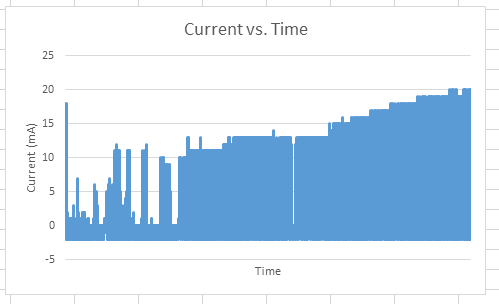 ‹#›
Fall 2015
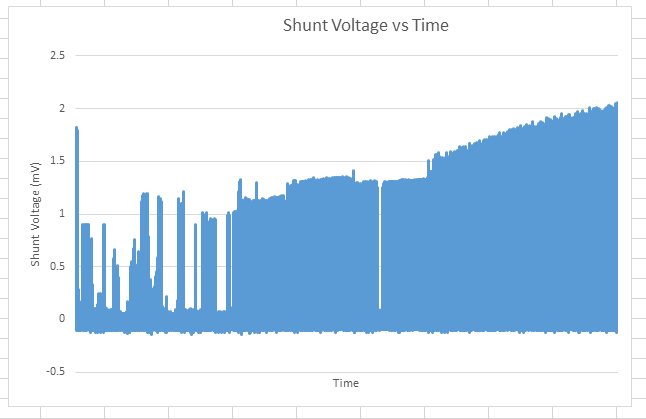 ‹#›
Spring 2016
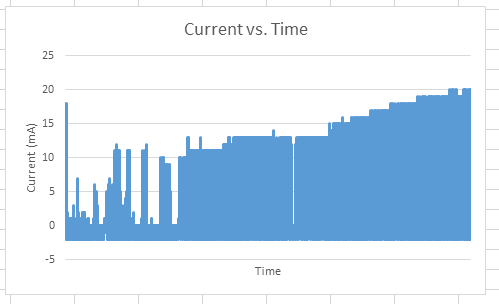 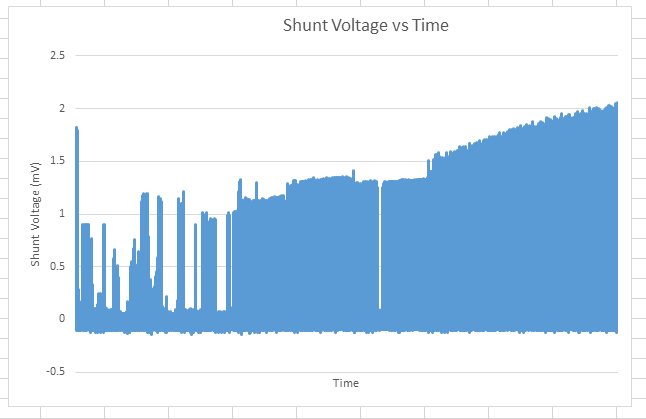 ‹#›
Spring 2016
The Experiment
Measuring roll, pitch, and yaw with 9 DOF
1080p 30fps Raspberry Pi camera
‹#›
Spring 2016
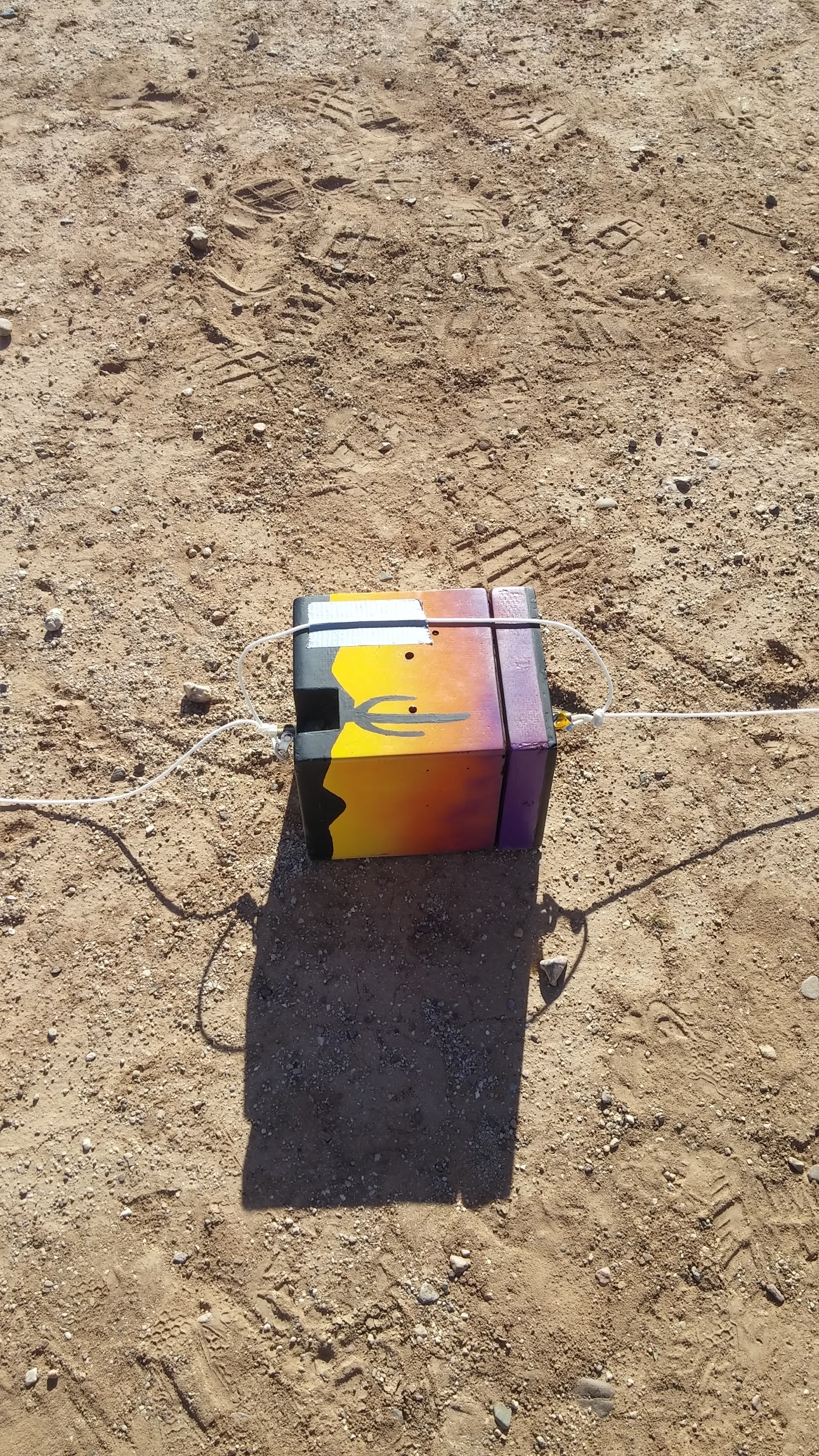 ‹#›
Spring 2016
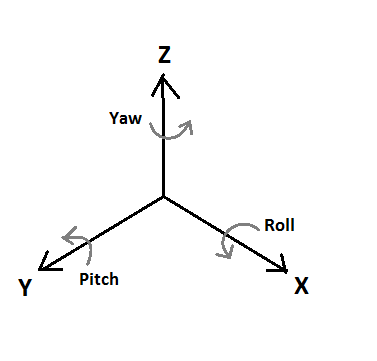 ‹#›
Spring 2016
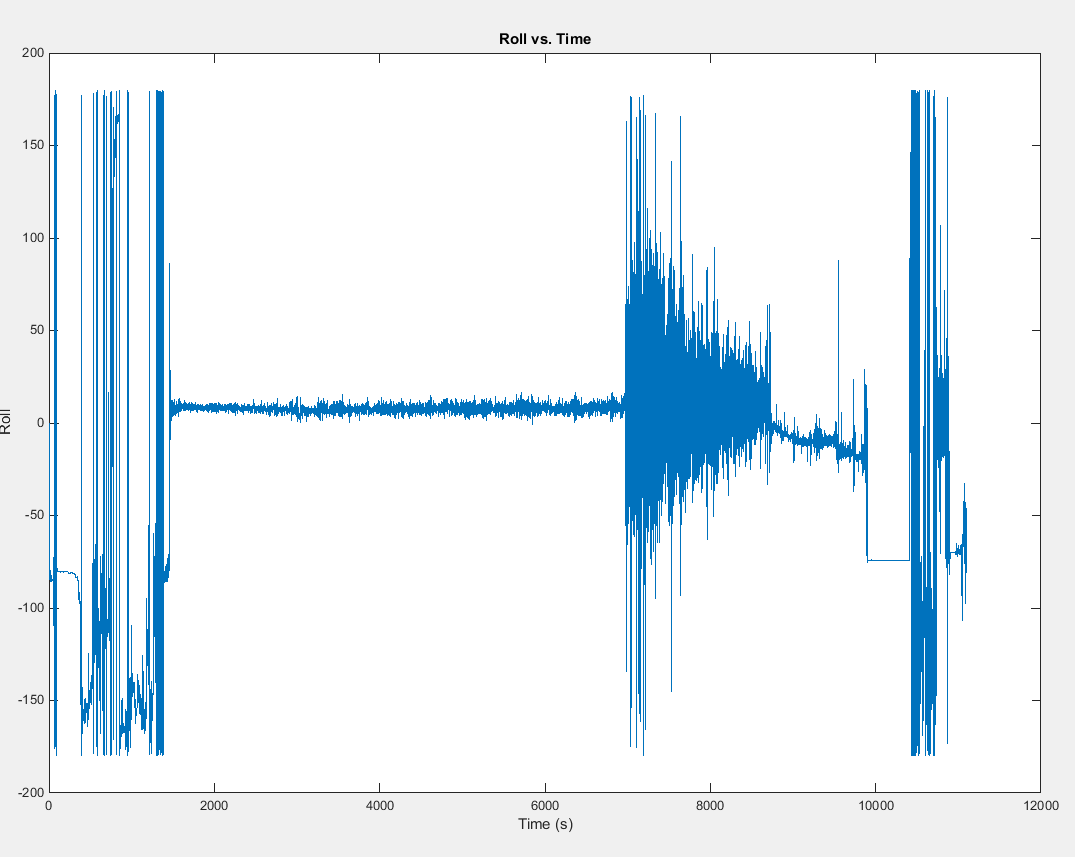 ‹#›
Spring 2016
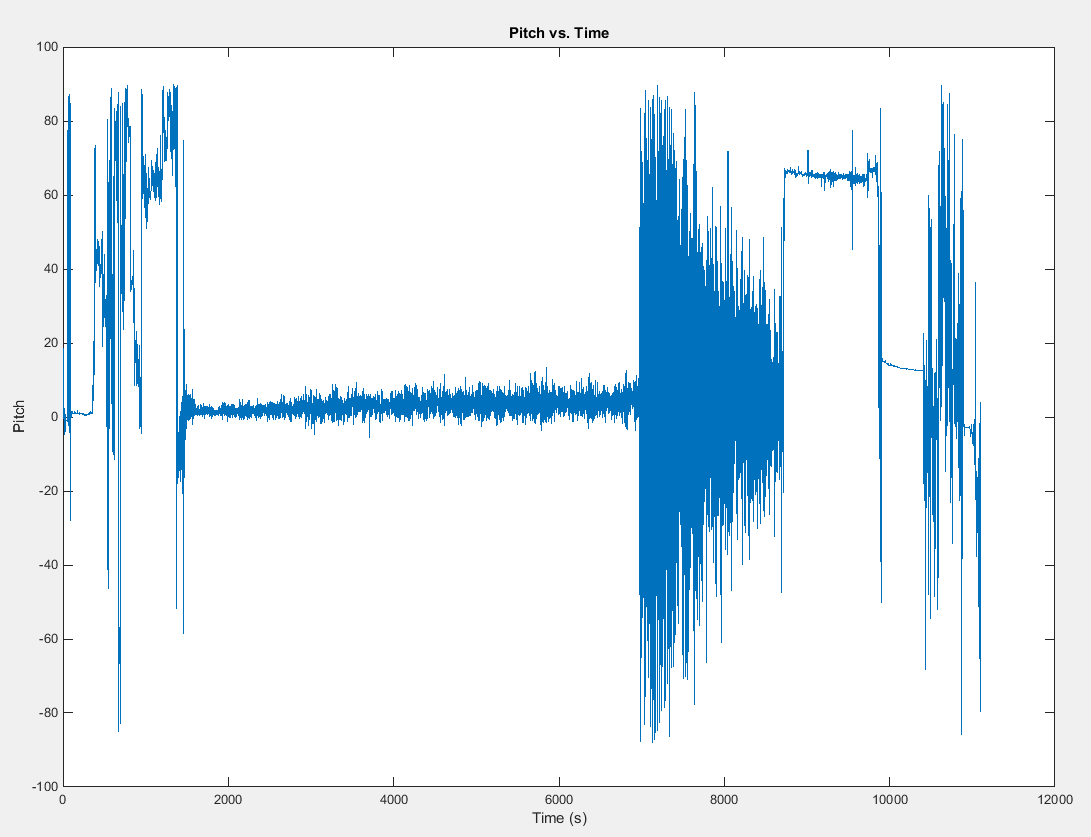 ‹#›
Spring 2016
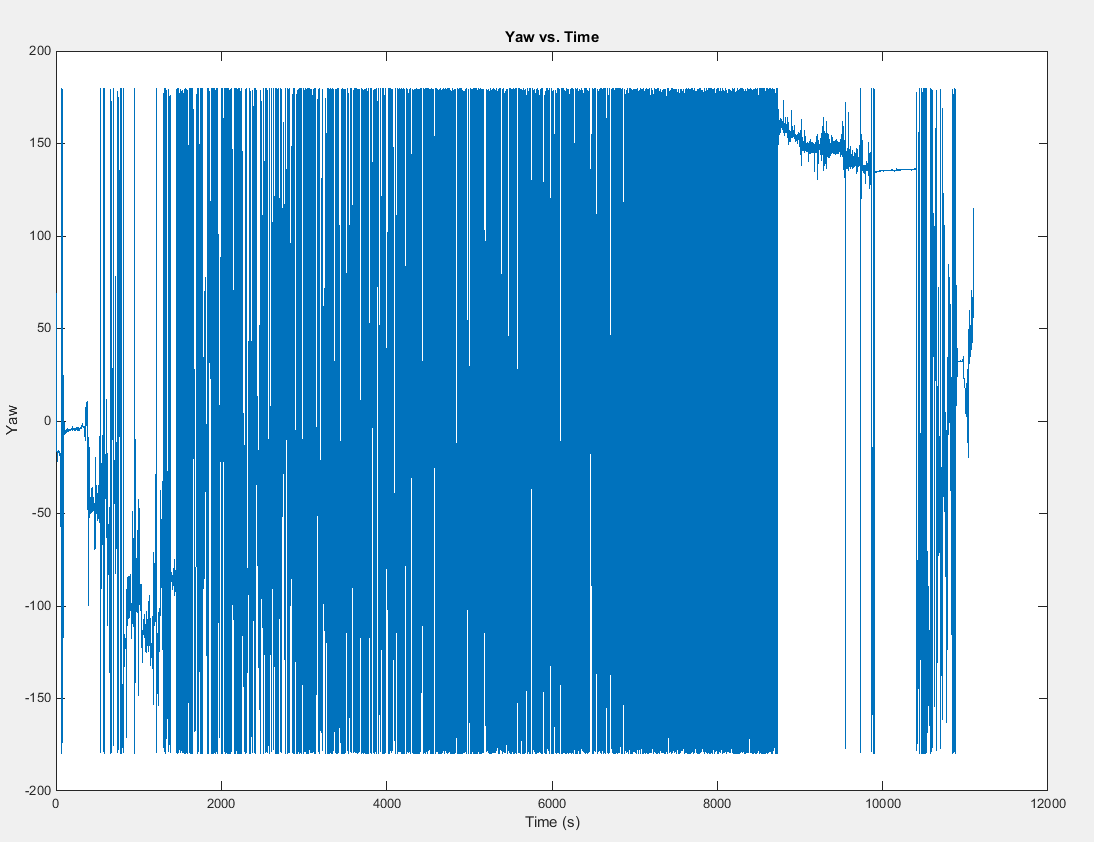 ‹#›
Spring 2016
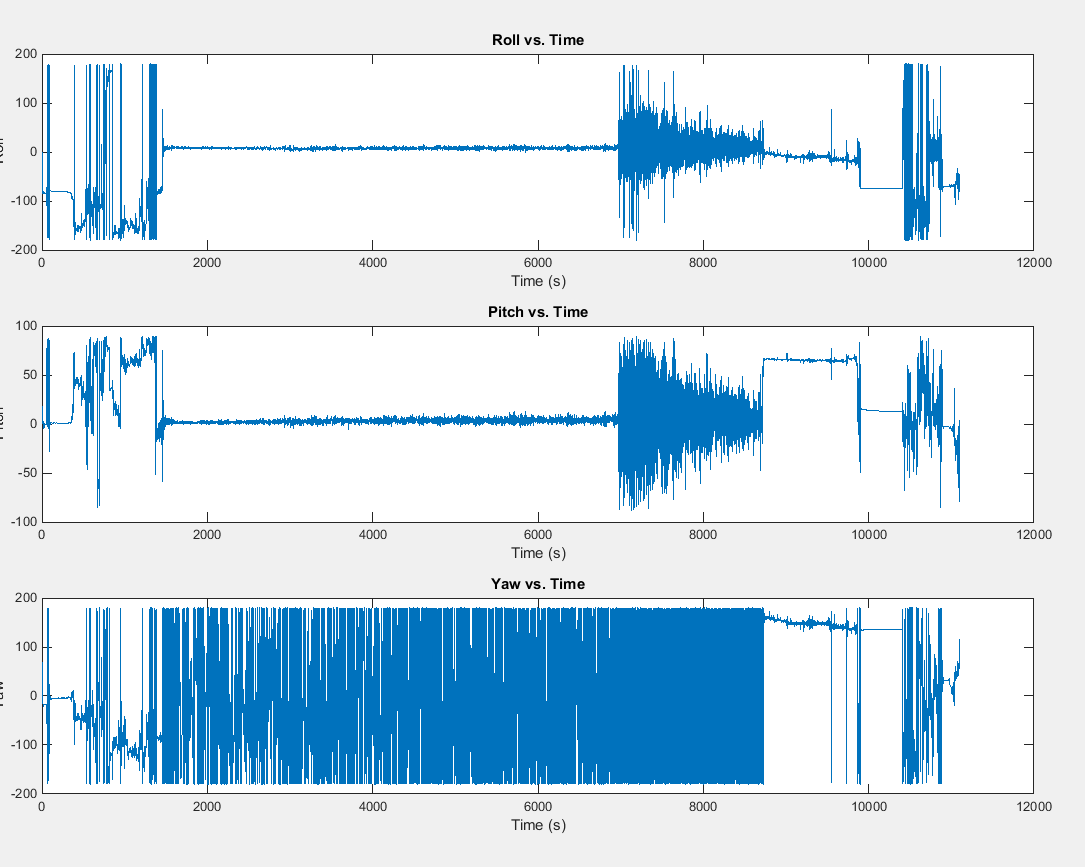 ‹#›
Acknowledgements
Dr. Gary Yale and Jack Crabtree
ERAU College of Engineering
Arizona NASA Space Grant Consortium
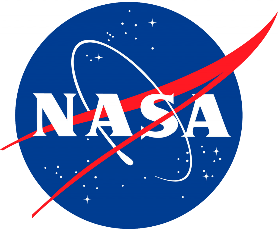 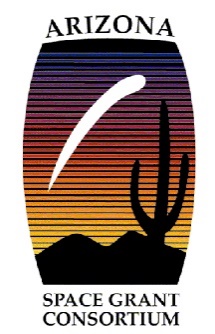 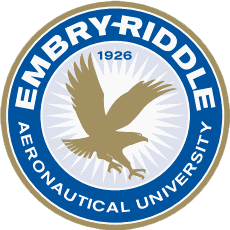 ‹#›
Questions?